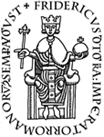 A.P.E.F.   Associazione dei Professori Emeriti Fridericiani
il giorno 21 novembre ‘22 alle ore 10 e 30 presso la sede dell'Associazione via Mezzocannone 8  si svolgerà l'Assemblea dell' APEF                                                            L'Assemblea   sarà preceduta da una Conferenza dibattito sul tema: 
                                Ruolo e problemi del “Terzo settore”: le prospettive dell’APEF - 
Introduce e conclude: Prof. Mario Rusciano, relatore Dott. Marco D’Isanto.